PixFEL
F.Forti, 9 maggio 2013
Penso Riassumo dunque sono
Topics (and question marks)
Feasibilty study of advanced pixel sensors and microelectronics to enable their application to FEL instrumentation. 
Topics:
High resistivity pixel sensors and (CMOS sensors ?)
Advanced CMOS electronics (130 nm and 65 nm)
3D integration (maybe only TSV): issue of zero dead space
Interaction with FEL  and Synchron Light instruments: focus on one machine or multipurpose ?
DAQ, at what level ?
Industrial involvement, at what level ?
Networking and synergies (both INFN and European)
Issues x XFEL
Ampissimo spettro di possibili rivelatori
Focalizzare su imaging per diffrazione
Range di energia dei fotoni ampio
Focalizzare su 1-10keV inizialmente
Range dinamico del singolo pixel molto grande (10^4)
Fotoni immediati, no photon counting nell’elettronica
Issue del deterioramento delle performance del rivelatore
Due regimi di operazione
Single frame continuous readout (max frequency ?)
Local storage and delayed readout (che risoluzione temporale serve ?)
In che cosa possiamo essere competitivi ? 
Pixel size ? Speed ? Storage ? Expandability ? Technology ?
(dalle slide di Valerio)
Obiettivi realistici in un arco di 3 anni:
	essere in condizione di partecipare con successo alle prossime call XFEL, LCLS, ecc., a progetti europei,…
	far progredire lo sviluppo su alcune tecnologie chiave per i sensori e 	l’elettronica
	realizzare un dimostratore che possa essere proposto per un 	test su un fascio	
Aggiungo: con funzionalita’ ridotta
Informazioni da Gruppo V
Le “call tematiche” sono ancora non chiare
Invito a presentare progetti “ampi ed aggreganti”, con complessiva riduzione delle sigle.
Sono linee strategiche della commissione sia i rivelatori per FEL, sia l’elettronica 65nm.
Importante:
Interagire/collaborare con altri gruppi interessati alle stesse problematiche
Proporre qualcosa di innovativo rispetto ad i progetti in corso.
Concetto (copiato)
Sviluppo di un sistema ibrido espandibile per applicazione ai FEL
Sensore 
inzialmente Silicio. Puo’ essere altro per energie più elevate. Cure per elevato range dinamico ? 
Front end electronics (interconnesso via bump bonding)
Sviluppare canale ad elevato range dinamico + ADC (130  65) 
Da poter leggere attraverso TSV in modo sequenziale e “lento”
Digital chip (interconnesso via TSV su macro pixel)
Per poter fornire memoria locale e lettura successiva, o eventualmente lettura a rate più elevato
65 nm
Studio del sistema di DAQ per garantire la bandwidth
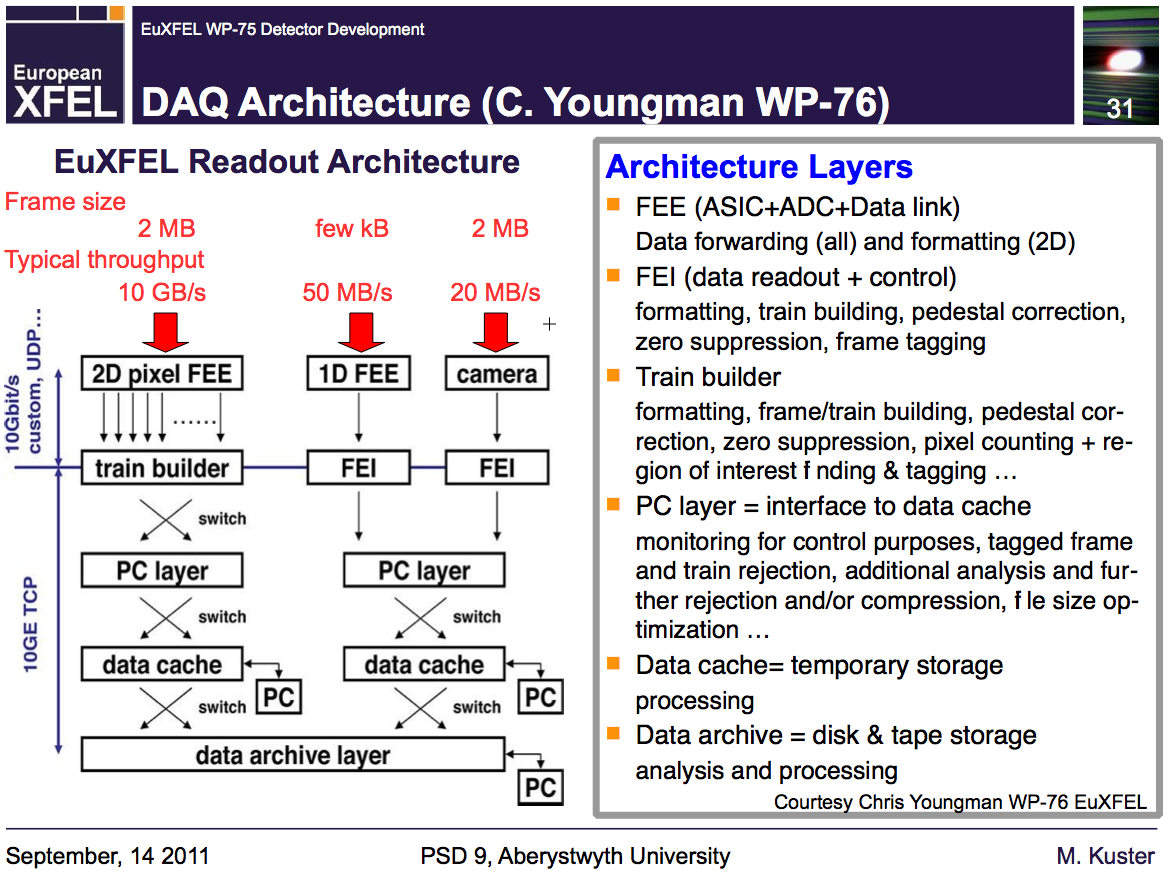 Pixel detector
Bump bonding
100um thick mixed-signal ASIC
“T-micro” bonding
ASIC with peripheral readout architecture and memory
PCB
PCB
with connector
Dimostratore (da Valerio)
E’ un oggetto da provare in un fascio entro un arco temporale relativamente breve.

Può essere basato su una versione meno aggressiva del readout a 130nm, con un solo layer e funzionalità ridotte o pixel più grandi, in cui collaudare molte soluzioni tecnologiche utili per il dispositivo finale (interconnessioni, TSV, architetture,…).

Necessariamente, deve essere visto come un passo intermedio verso la realizzazione di uno strumento più ambizioso, che supera lo stato dell’arte in modo non solo incrementale.

Aggiungo: l’espandibilita’ e l’uso delle tecnologie CMOS 65nm e verticali  rappresenta un passo avanti molto grande.
Bologna, 09/05/13
Valerio Re
7
Ipotesi di organizzazione in WorkPackages (Valerio)
E’ importante evidenziare tutte le varie attività che vogliamo perseguire (e su cui, in buona parte, già stiamo lavorando).

WP1: High resistivity pixel sensors and CMOS sensors
WP2: Advanced CMOS (130 nm and 65 nm)
	Da spezzare in Frontend e Readout IC ? (per coinvolgere altri)
WP3: 3D integration
WP4: FEL  and SL instruments
WP5: Hadrontherapy  -- > ?? Questa mi sembra difficile 
WP6: DAQ
WPxx: industrial interaction ?
Bologna, 09/05/13
Valerio Re
8
Organization
Duration: 3 years
Institutions: 
BO, MI ?, PG ?, PI, PV/BG, RM3? , TN, TS
Collaborazioni?:
Altri gruppi INFN interessati a 65 nm (TO/Rivetti ?)
Altri gruppi universitari ? (PI/Fanucci)
Industrie ? In che forma ?
Come sviluppare le sinergie INFN su 65 nm ?